Características Geométricas
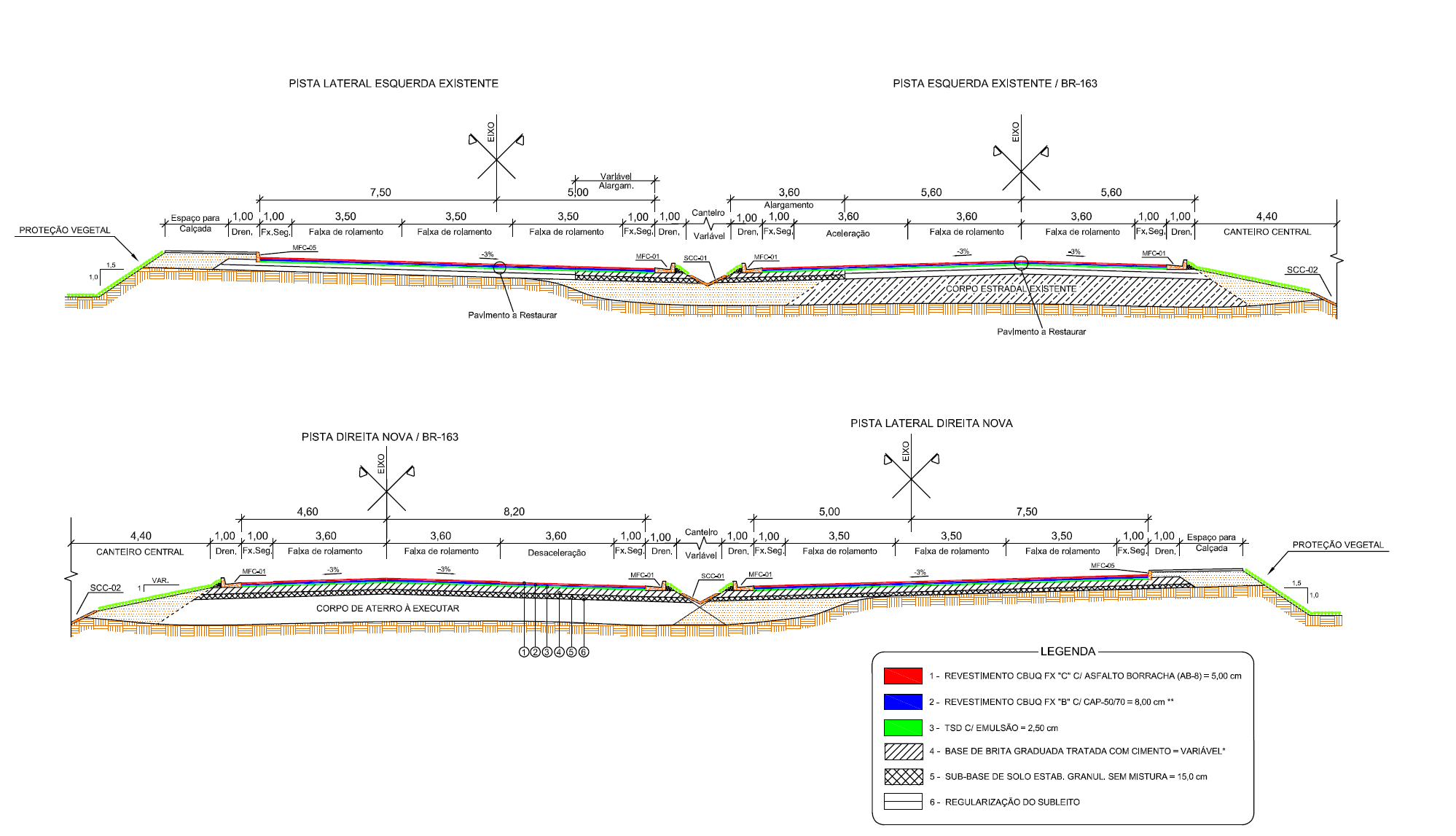 Ações Atuais para Início das Obras
Licença Prévia já Emitida pela SEMA/MT
Estudos Indígenas em conclusão necessários a emissão de LI pela SEMA/MT
Gestão do Ministério dos Transportes para inclusão do Empreendimento no PAC
RDC – Possibilita rapidez na contratação
FIM
Obrigado pela Atenção
BR-163/MT
Duplicação 
Rondonópolis - Jaciara
7. ESCOPO BÁSICO
SISTEMA VIÁRIO NO ENTORNO DA BR-163/364/MT
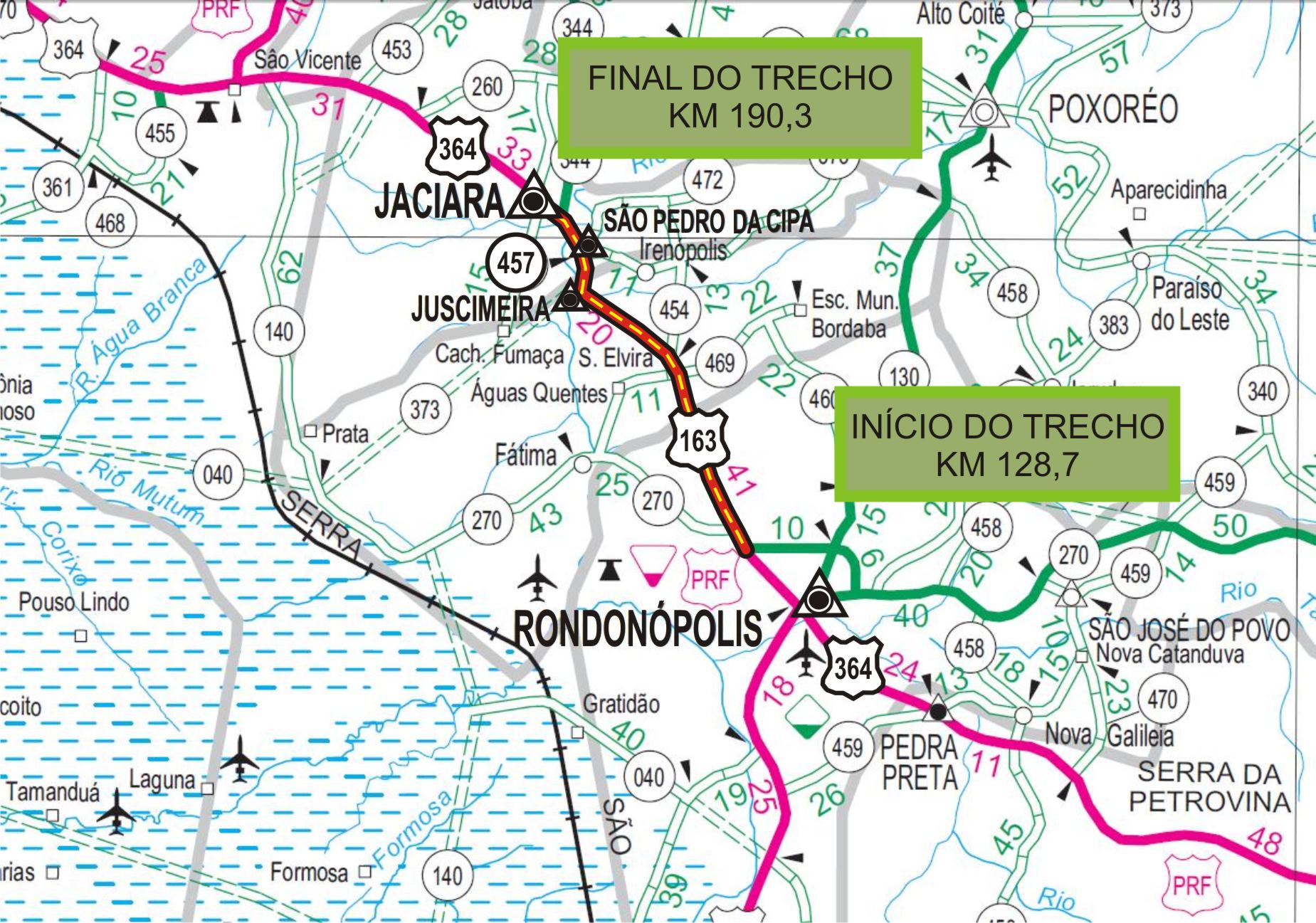 7. ESCOPO BÁSICO
VOLUME DE TRÁFEGO
ANO 2010
ANO 2022
12.656 veículos/dia
8.876 veículos/dia
62,6%
Caminhões
62,6%
Caminhões
Ônibus
2,0%
Ônibus
2,0%
35,4%
Automóveis
35,4%
Automóveis
Retorno Operacional - TIPO
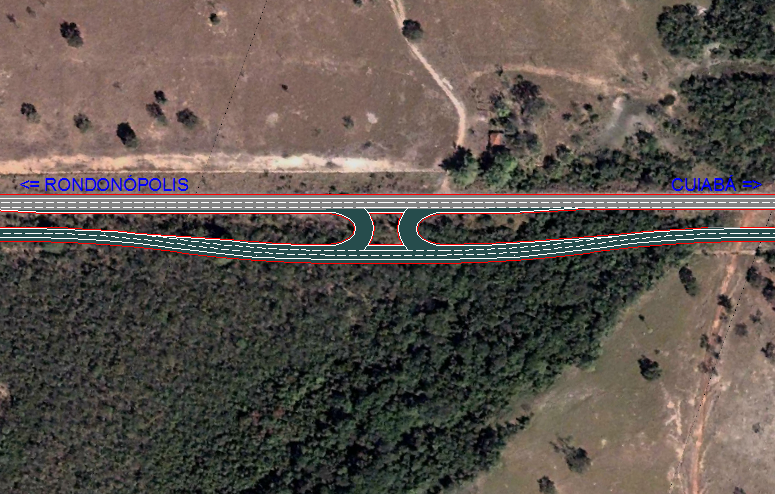 Travessia Urbana de Boa Vista
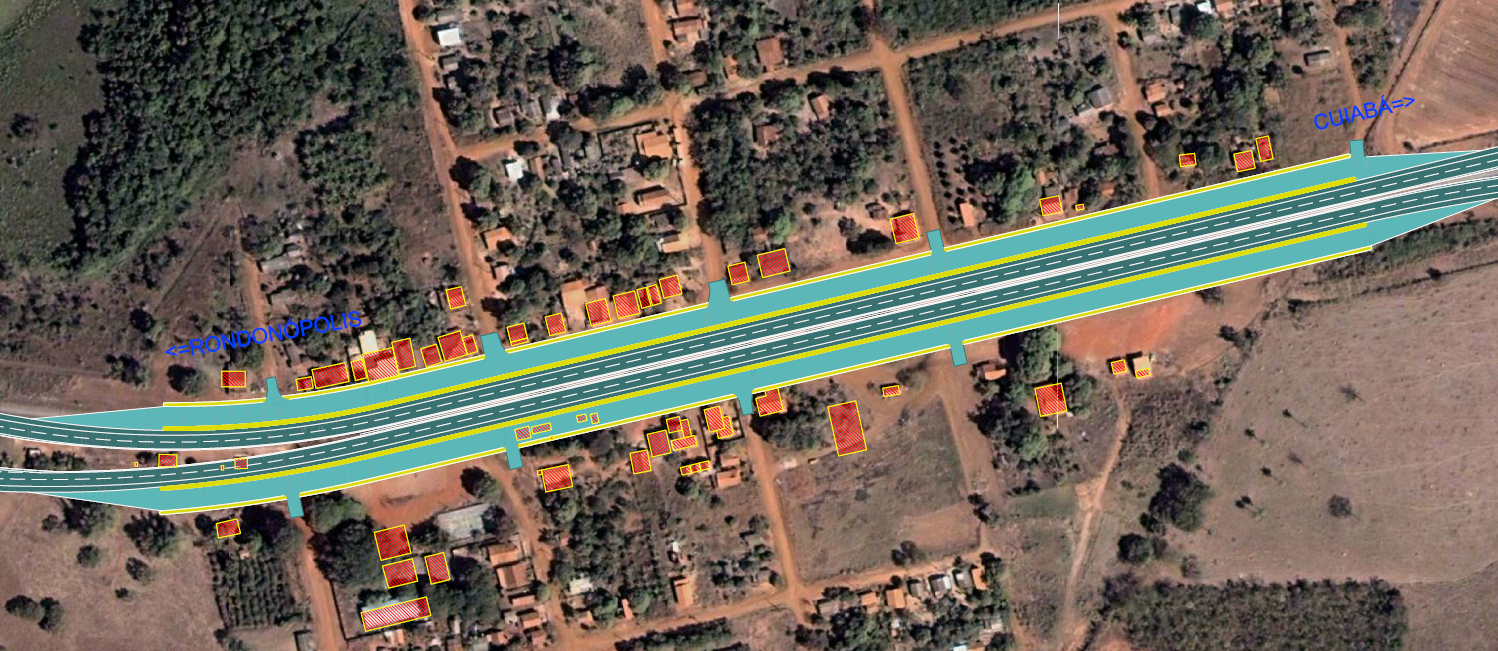 Acesso à Águas Quentes
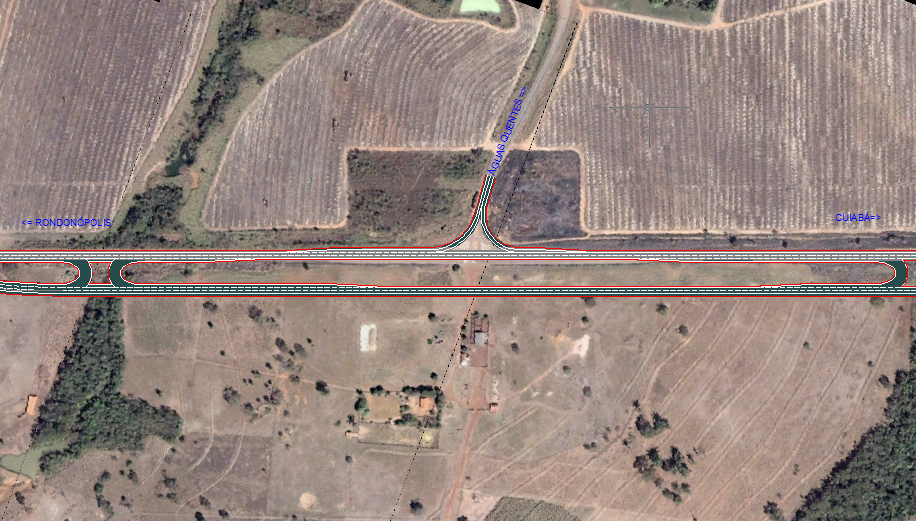 LOTE 2 – CONTORNO – Santa Elvira
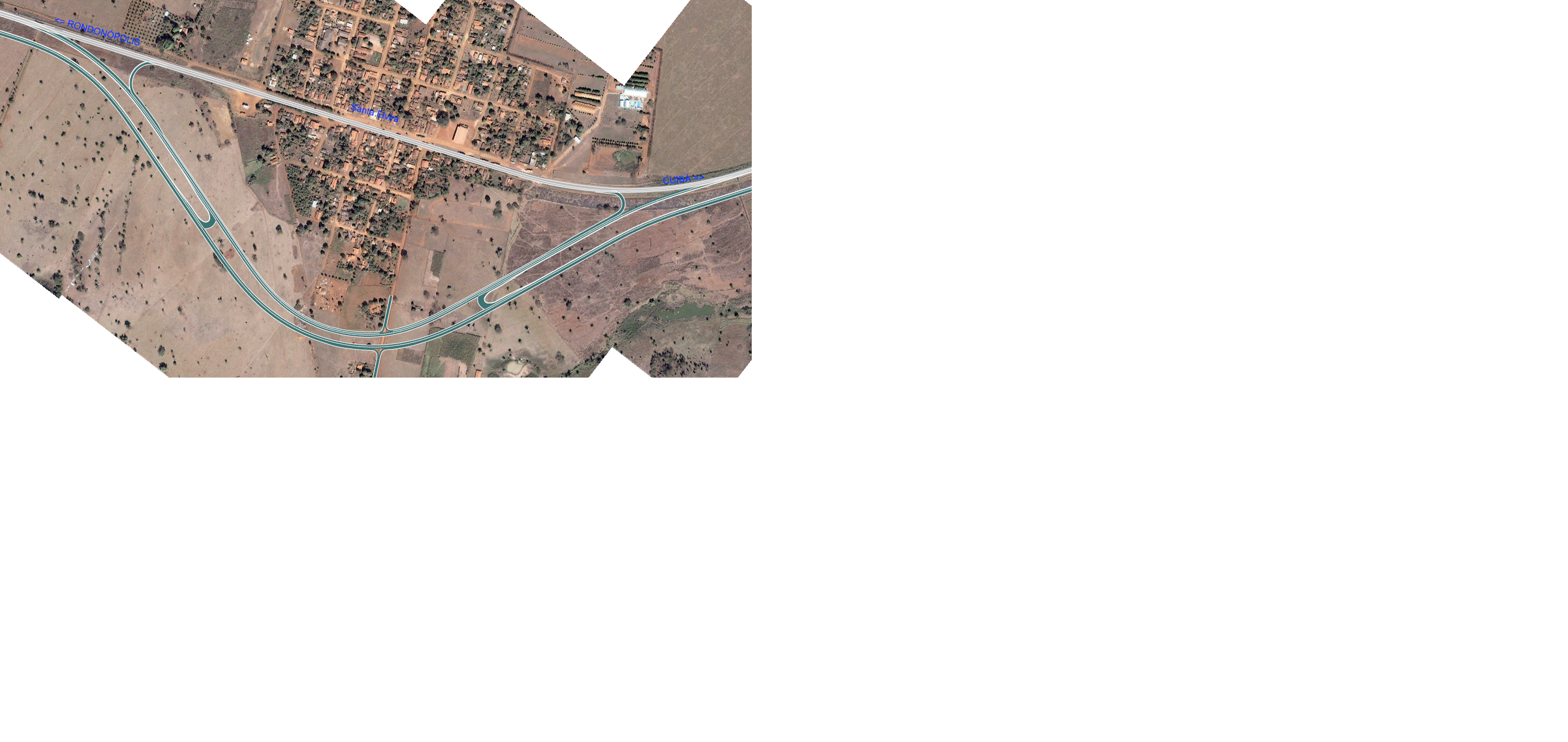 TRAVESSIA - Placas de Sto. Antônio
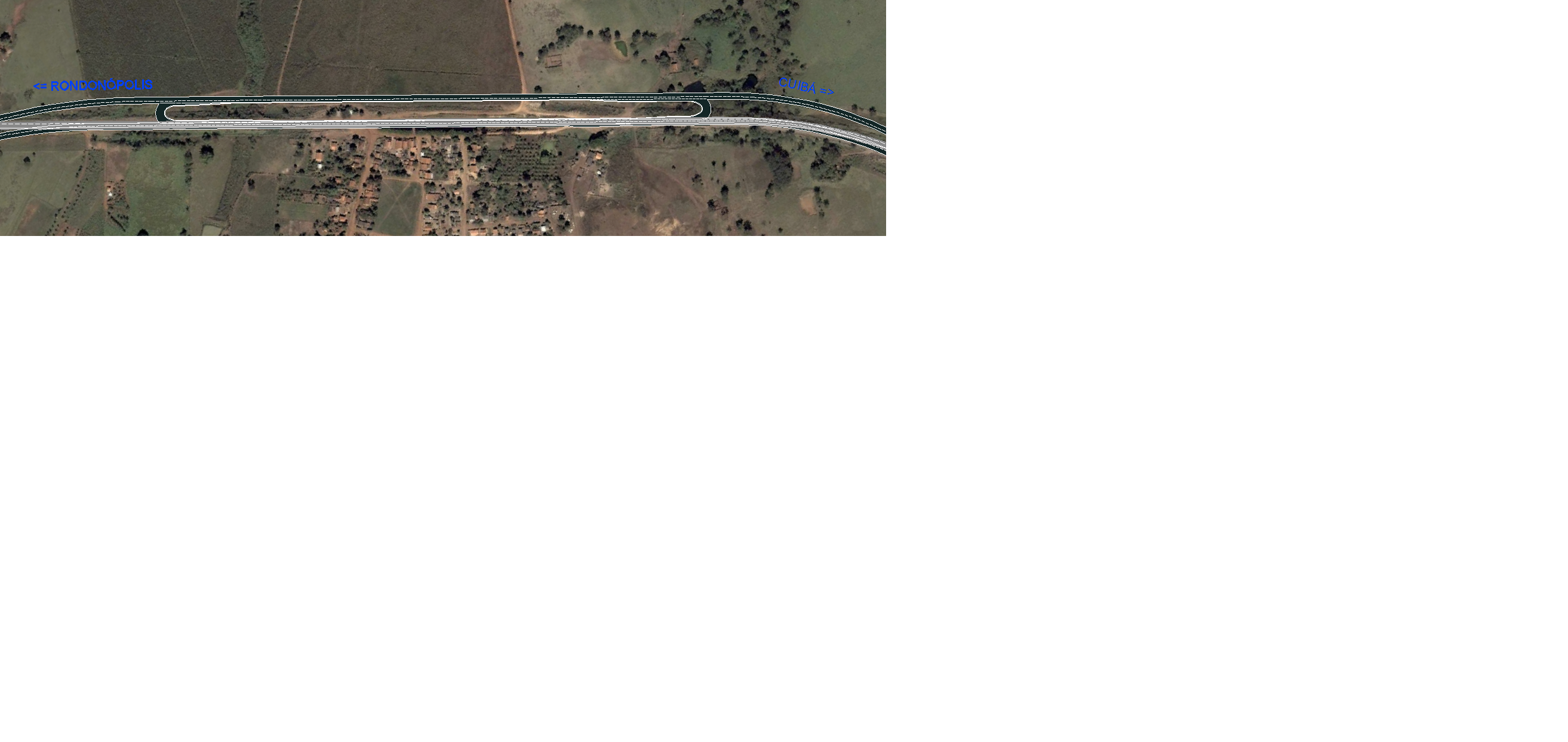 CONTORNO - Juscimeira
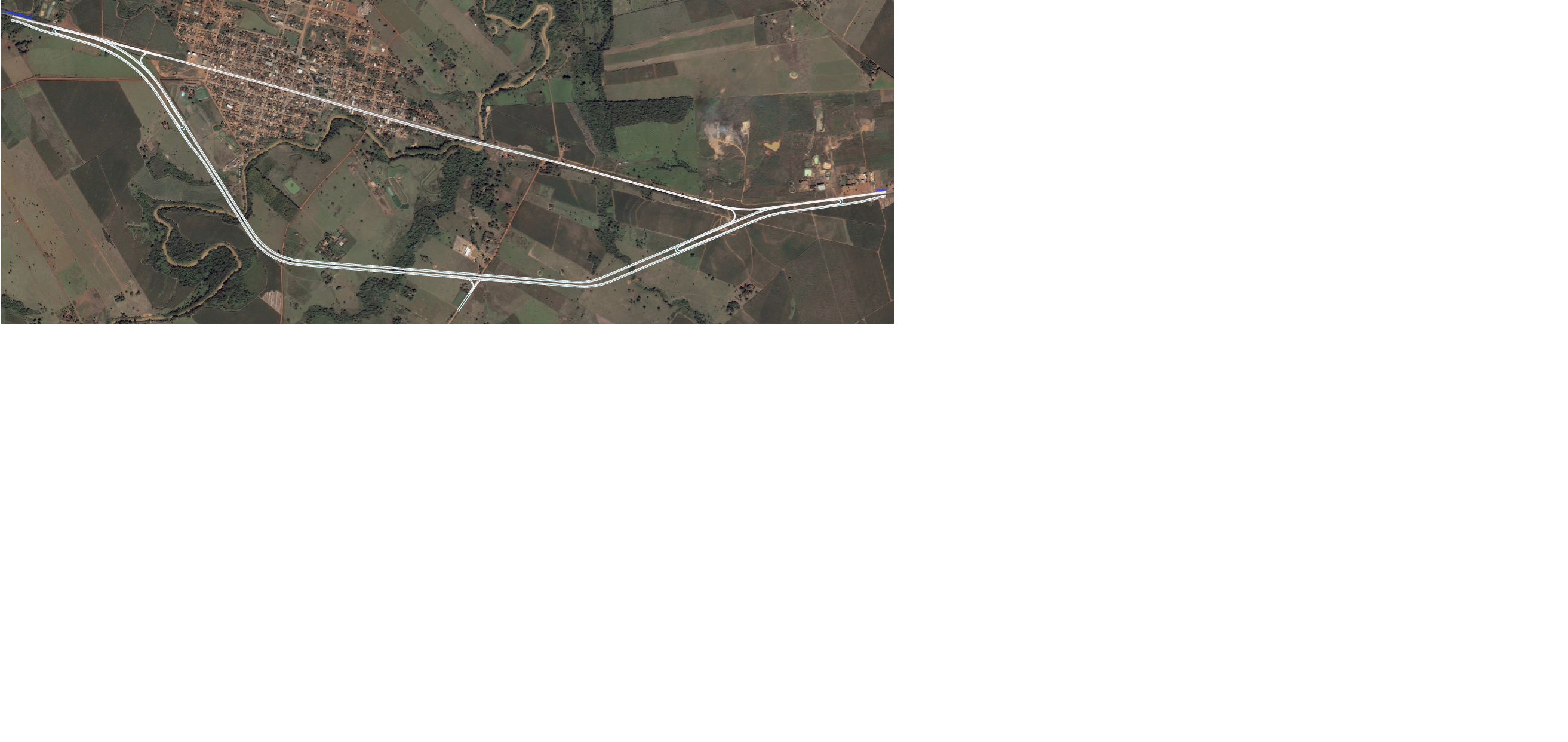 CONTORNO – São Pedro da Cipa
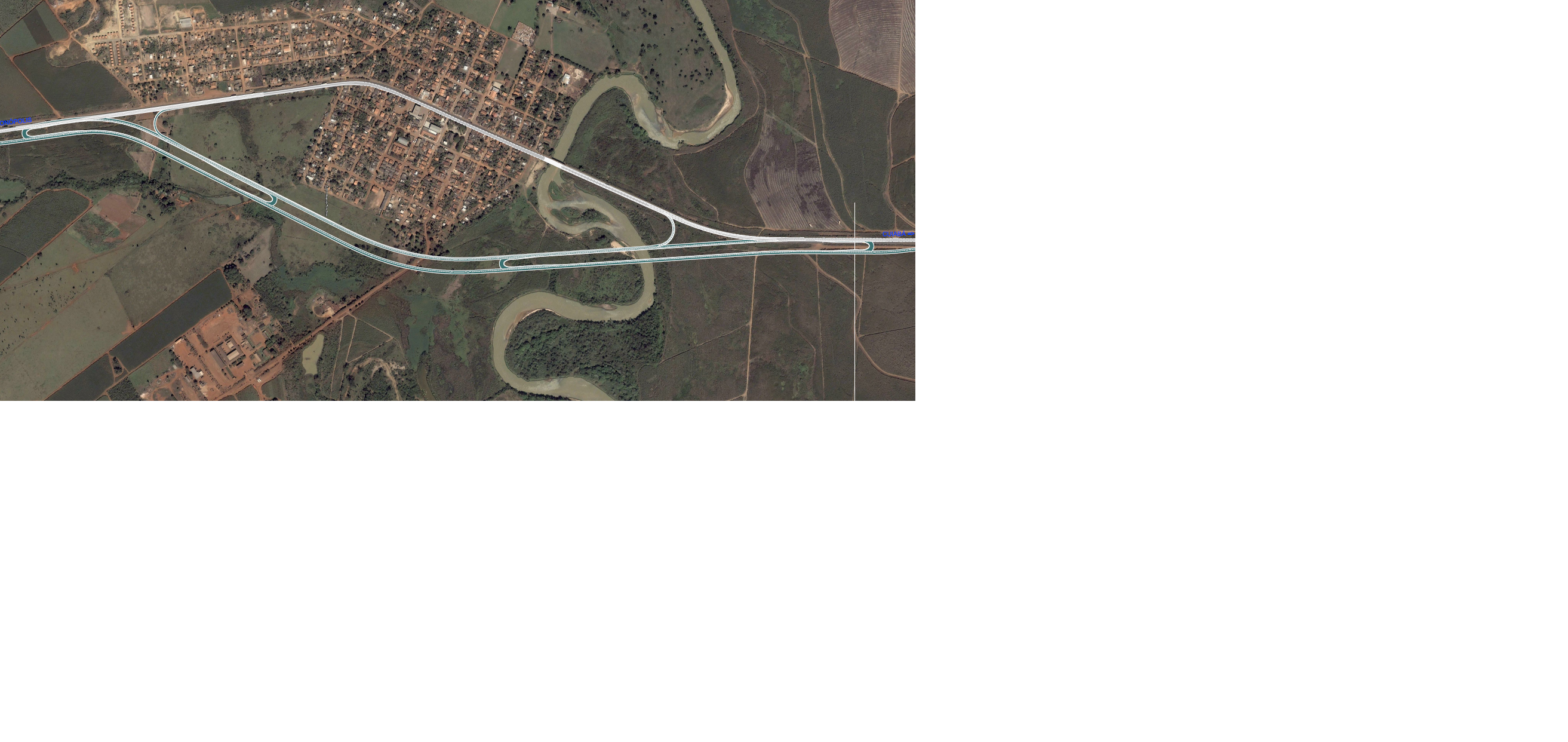 Travessia – Chaleira Preta
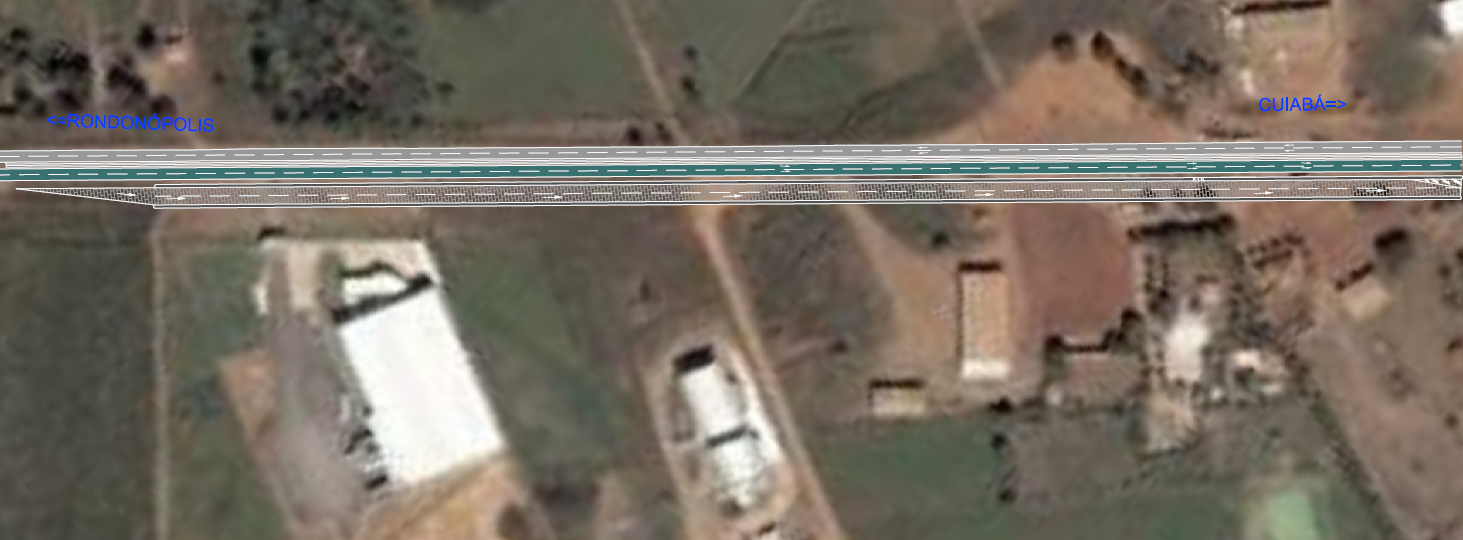 Interseção – Chaleira Preta
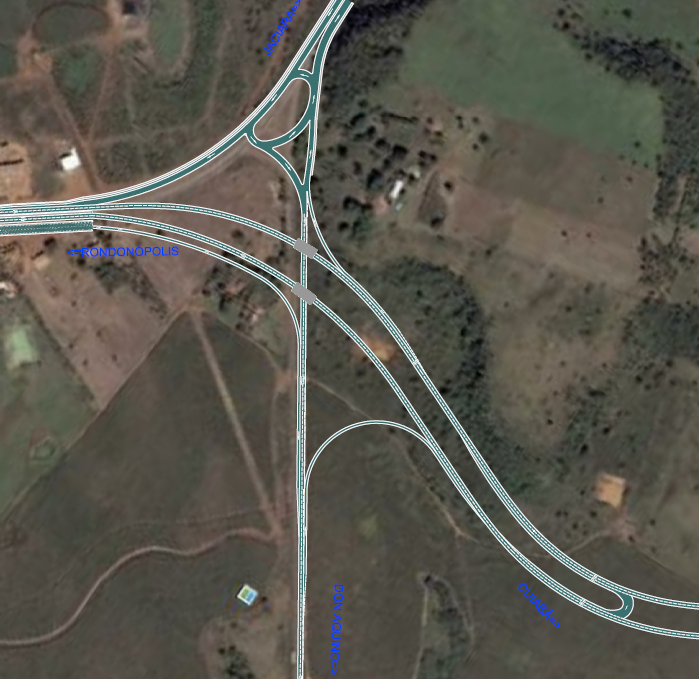